Covenants of the Bible
The Covenants
Adam - Dominion and Authority
Noah - Preservation of the earth
Abraham, Isaac, Jacob - Covenant of Faith, Land, and Prosperity
Moses - Marriage Covenant
Part two - Constitution of the Kingdom
David - Kingdom Covenant
Phinehas - Eternal Priesthood
Jesus - New/Renewed Covenant
Eternal Priesthood
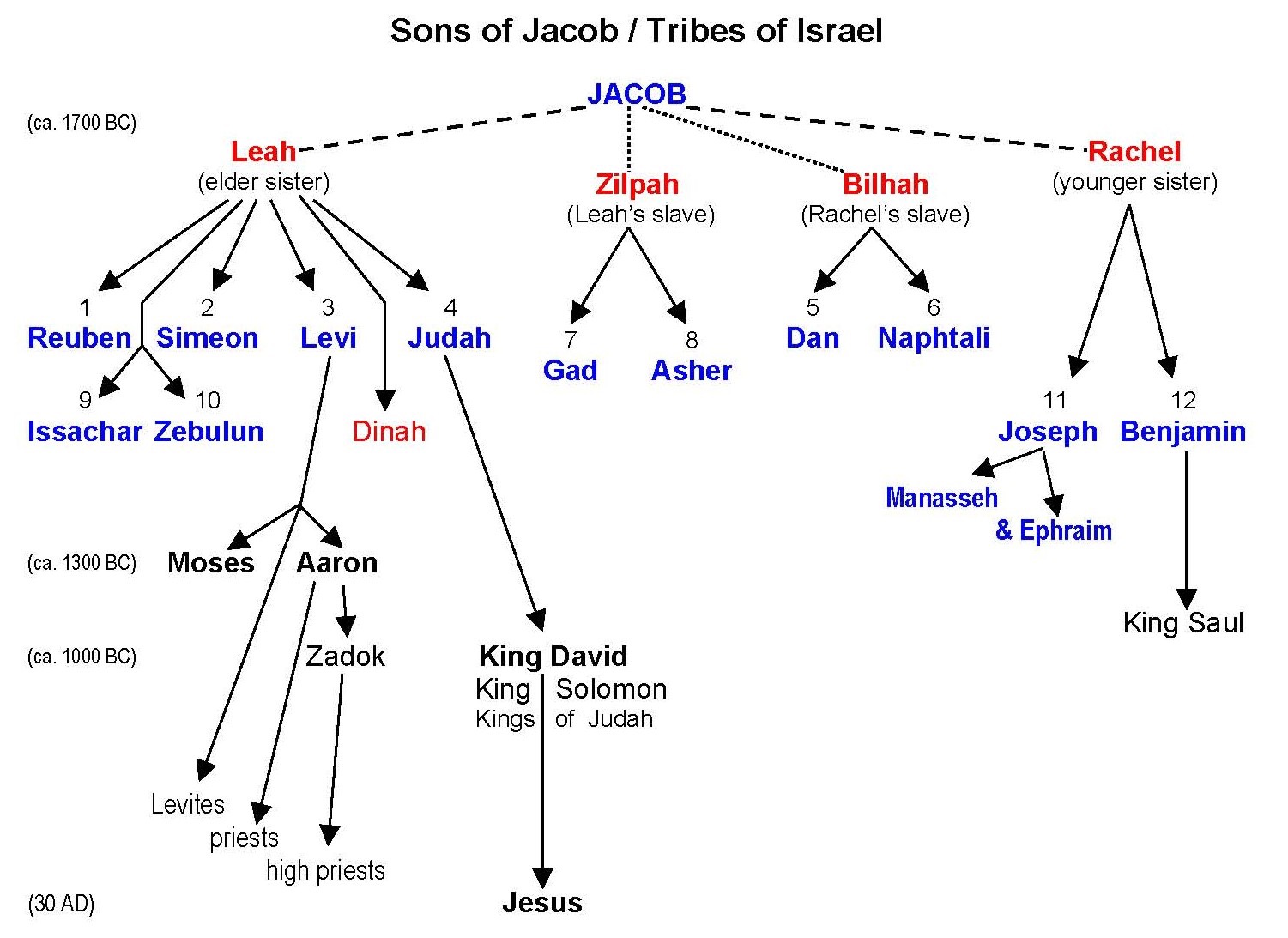 Melchizedek Priesthood
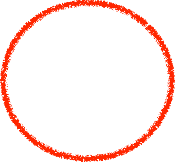 Priesthood
Firstborn
Kingship
House of Ephraim
Lineage of Aaron
Aaron - first High Priest
Nadab and Abihu - died offering “strange fire”
Eleazar - second High Priest
Pinchas (Phinehas) - third High Priest
given the Eternal Priesthood
Lineage went down to Zadok during the time of David
Who was Pinchas?
The Grandson of Aaron – he was in the line of the High Priests
Son of Eleazar 
Chief of the Tabernacle Guards – 1 Chronicles 9:19,20
It was his job to guard the Threshold of the Temple from anyone who was unclean
Story of Pinchas
Numbers 25:1-16
Why Was God Angry?
Israel was making a covenant with the gods of the Moabites/Midianites
Ba’al Pe’or – an agricultural god who required that they participate in Temple Prostitution
A new god for the Israelites
The men were committing Temple Prostitution with these women
ADULTERY!!!!!
Why Was God Angry?
8and he went after the man of Israel into the tent and pierced both of them through, the man of Israel and the woman, through the body.
Tent – Kubbah – a separate red “tent” that was used for ritual prostitution.
This tent was set up right next to the Tabernacle of the Lord 
It was an “abomination”
They were committing adultery with the Ba’al gods. This was a continuing problem.
The Two Main “Ba’als”
Ba-al
the sun god
a fertility god
a god of storms
worshipped with sacrifice of the firstborn babies
Baal Peor, Molech, 
Osiris (Egypt)
Zeus, Jupiter
The Two Main “Ba’als”
Ashtoreh
the moon goddess
fertility, sexuality, and war
worshipped with ritual prostitution and child sacrifice
Astarte, Aphrodite, Venus, Ishtar/Isis (Egypt), Diana
The Queen of Heaven
Also known as Eastre
Ba-al
the sun god
a fertility god
a god of storms
worshipped with sacrifice of the firstborn babies
Baal Peor, Molech, 
Osiris (Egypt)
Zeus, Jupiter
Numbers 25:10-13
10 Adonai said to Moshe, 11 “Pinchas the son of El‘azar, the son of Aharon thecohen, has deflected my anger from the people of Isra’el by being as zealous as I am, so that I didn’t destroy them in my own zeal. 12 Therefore say, ‘I am giving him my covenant of shalom, 13 making a covenant with him and his descendants after him that the office of cohen will be theirs forever.’ This is because he was zealous on behalf of his God and made atonement for the people of Isra’el.”
Covenant of Shalom
Shalom – “Peace”
completeness, soundness, welfare, peace
Nothing broken, nothing missing
“making a covenant with him and his descendants after him that the office of cohen will be theirs forever.’”
Forever – means Forever
Covenant of Shalom
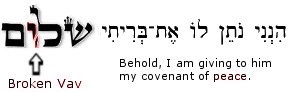 Shalom
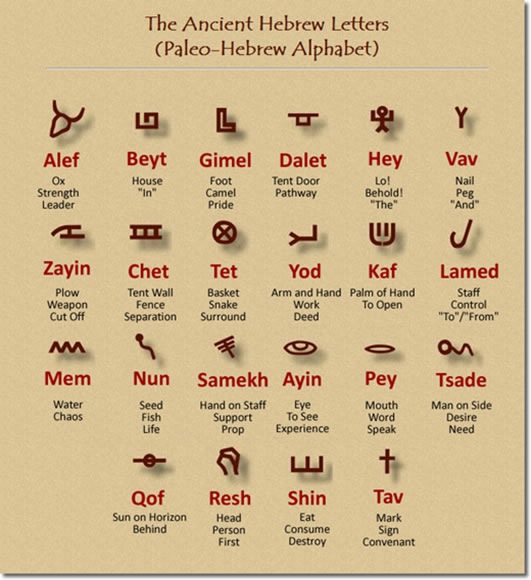 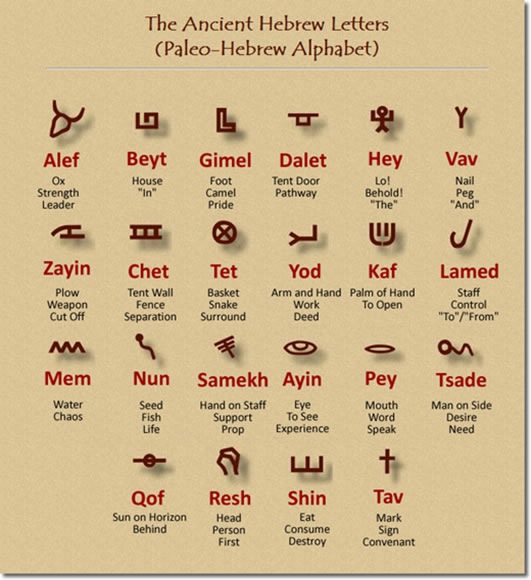 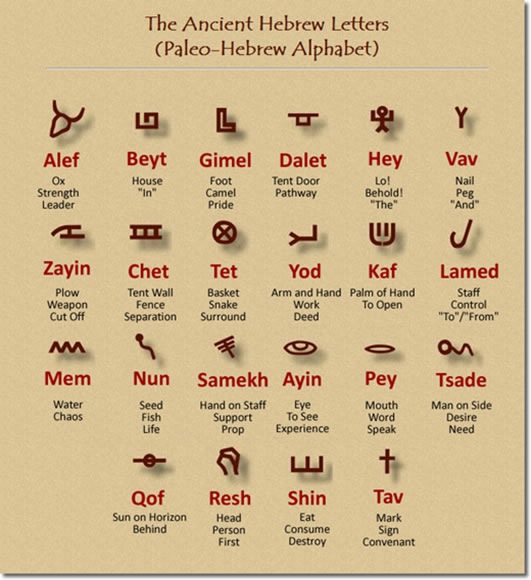 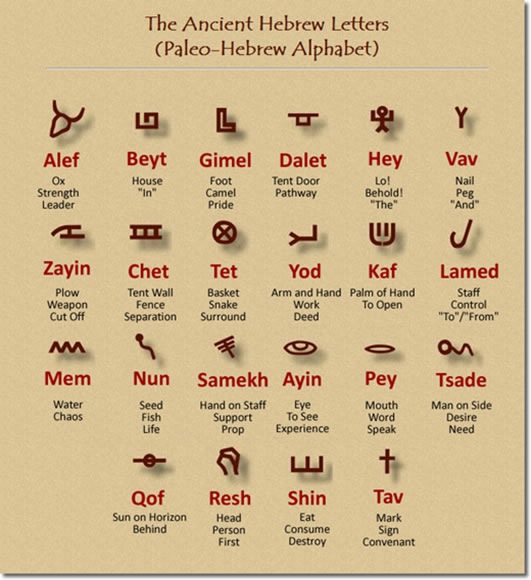 Destroy the Authority Attached to Chaos
Covenant of Shalom
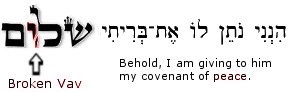 The Scribes would NEVER make a mistake! This was purposeful.
Vav – the 6th letter of the Hebrew Aleph-Bet
The number of Man – Adam was created on the 6th day
This represents TWO men
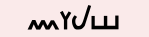 Covenant of Shalom
TWO eternal covenants of the Priesthood
The priesthood of Pinchas
The priesthood of Yeshua,  High Priest in the order of Melchizadek.
Hebrews 5-7
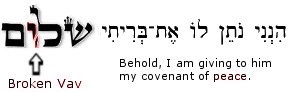 Two Men, Two Priesthoods
Yeshua
Pinchas
An eternal covenant of Shalom
An eternal EARTHLY priesthood
Levitical priesthood passed to his descendants
Zadok priesthood of the Millennial Temple
Ezekiel 44:15 & 48:11
An eternal covenant of Shalom
A temporary HEAVENLY priesthood
Priesthood of Melchizadek
Hebrews Ch 5-7
Melchizedek role divides again when He returns to the earth
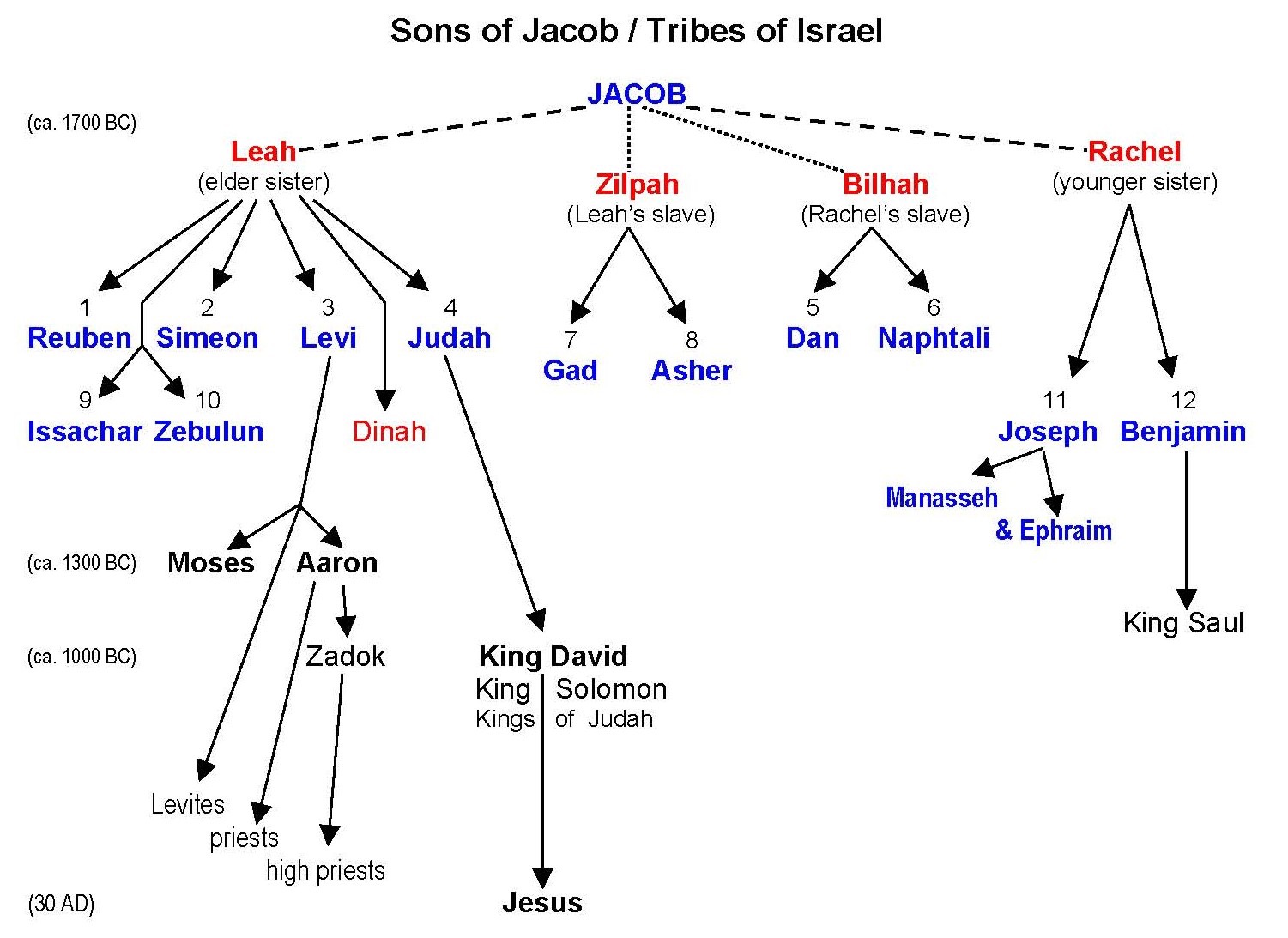 Melchizedek Priesthood
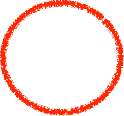 Priesthood
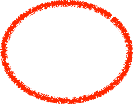 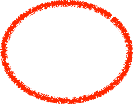 Firstborn
Kingship
House of Ephraim
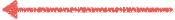 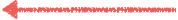 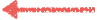 Melchizedek Priesthood
Melchizedek Priesthood 
During the Millennium
Firstborn - the people of God who are redeemed by Yeshua
Hebrews 12:23
Priesthood - the descendants of Zadok
Ezekiel 44 & 48
Kingship - Yeshua will reign as King of Kings
Revelation 19:16
Next Week:
The New Covenant